Бессмертный полк Нашей школы
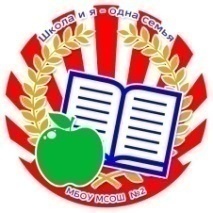 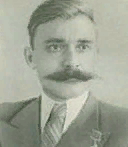 Ленкин 
Александр Николаевич, 
Герой Советского Союза
(Прадед Юлии Кудрявцевой, 10 класс)
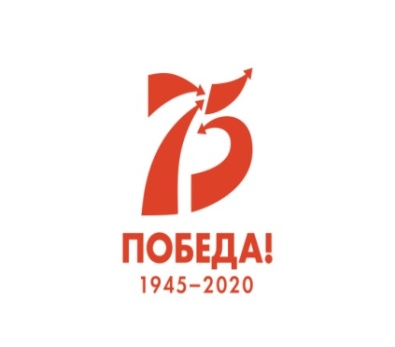 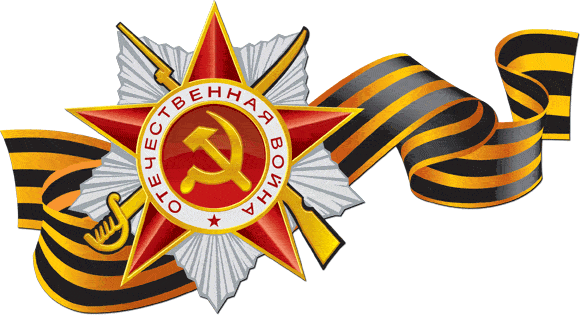 Бессмертный полк Нашей школы
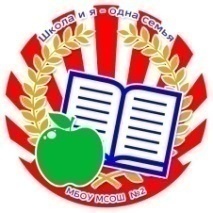 Родился 25 декабря 1916 года в селе Карагуж. 
Когда началась Великая Отечественная война, Ленкин был призван в ряды Красной Армии и принимал участие в боях под Киевом. 
Александру Николаевичу присвоено звание Героя Советского Союза с вручением ордена Ленина и медали «Золотая Звезда».
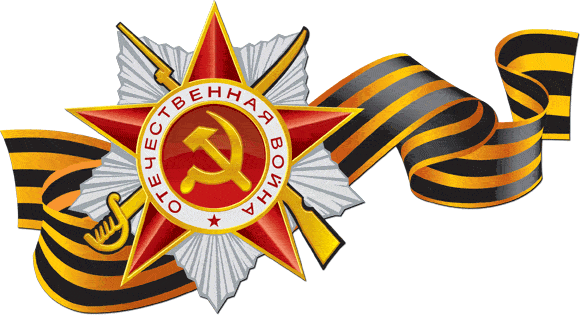 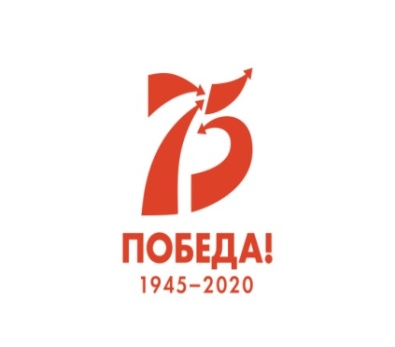